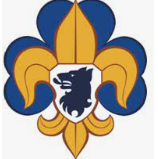 Skauti a skautky
Dělnická čtvrť v 19. století
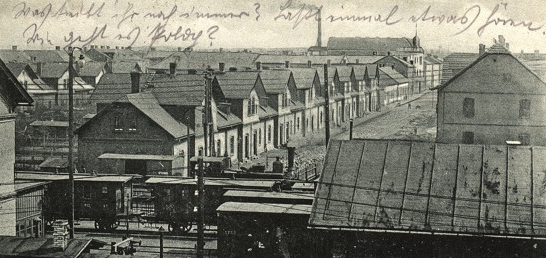 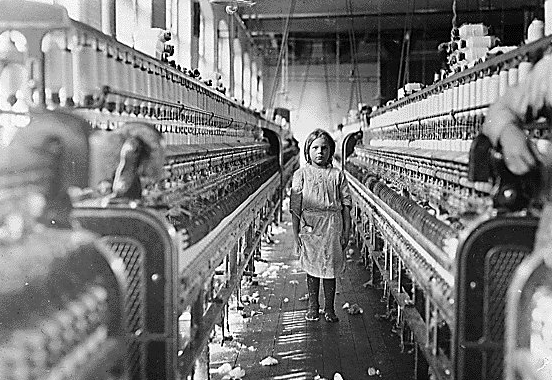 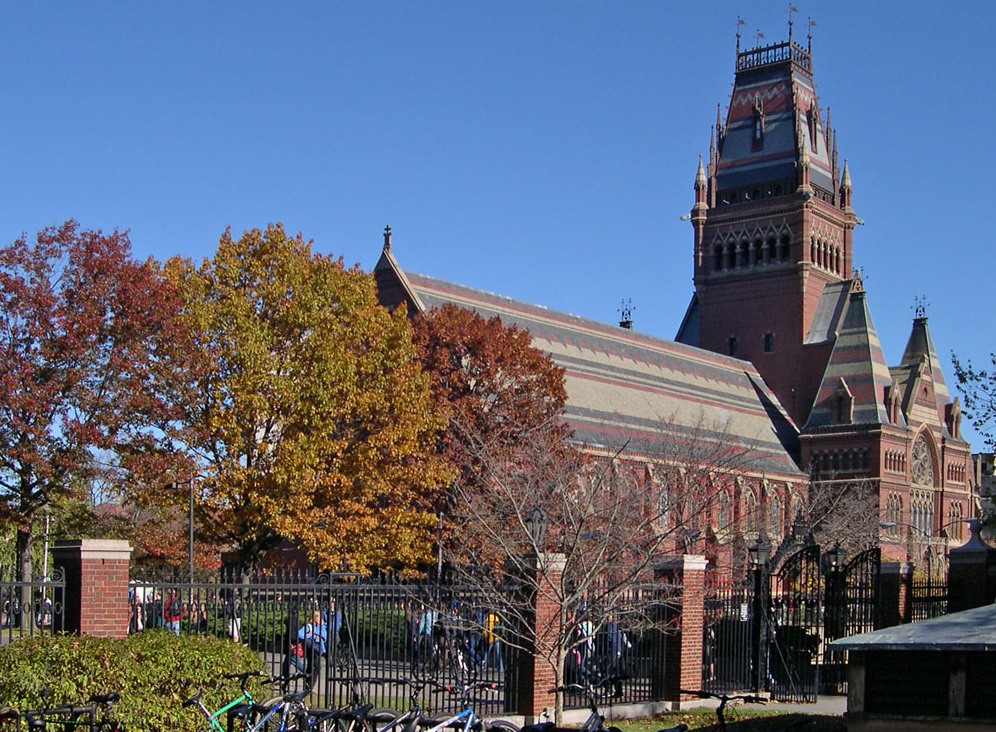 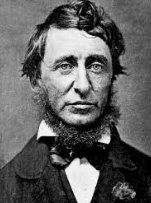 Henry David Thoreau
 1817 - 1862
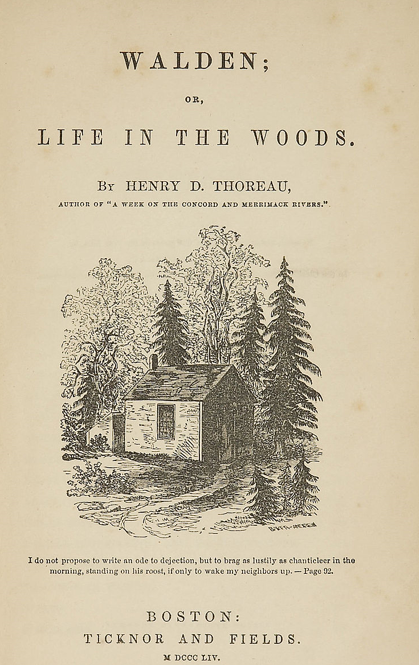 Věnoval se: angličtině, řečtině, latině, filosofii, matematice, astronomii, teologii a nepovinně také přírodopisu, mineralogii, anatomii, francouzštině, němčině, italštině a španělštině
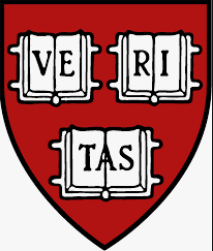 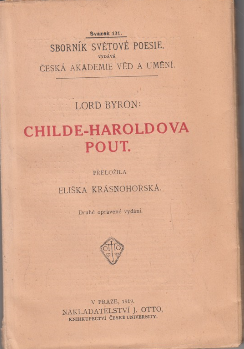 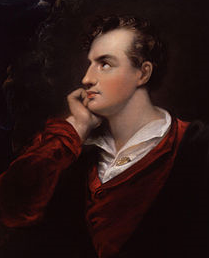 George Gordon Byron
 1788 - 1824
Putování z Anglie přes Portugalsko, Španělsko, Albánii, Turecko, Řecko a další země
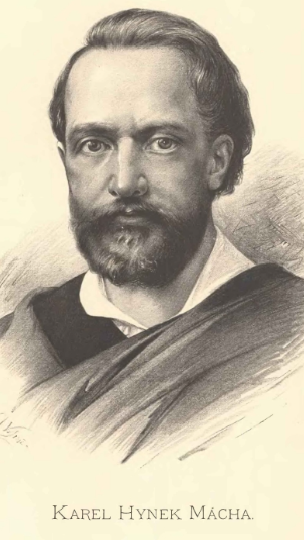 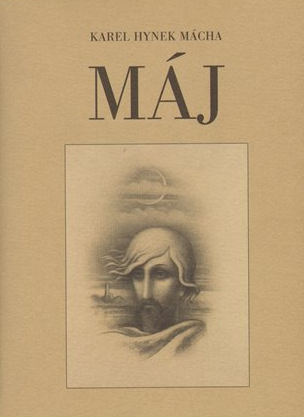 Karel Hynek Mácha
 1810 - 1836
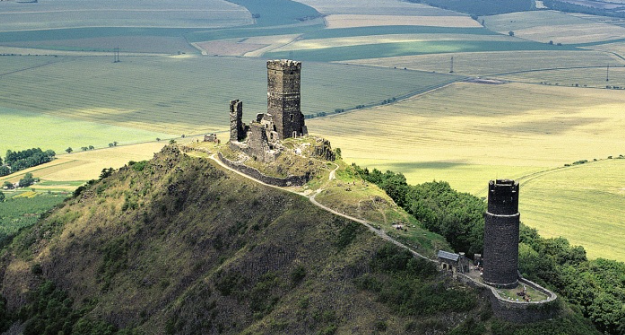 Boys' Brigade 1883
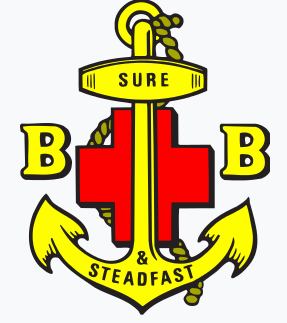 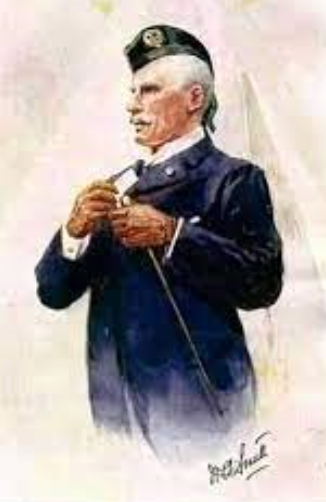 Říjen 1883
„Rozvoj Kristova království mezi chlapci a podpora návyků poslušnosti, úcty, disciplíny, sebeúcty a všeho, co směřuje ke skutečné křesťanské mužnosti.“
Sir William Alexander Smith
 1854 – 1914
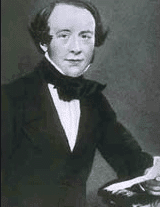 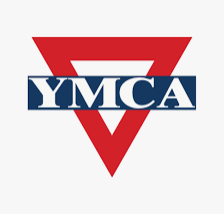 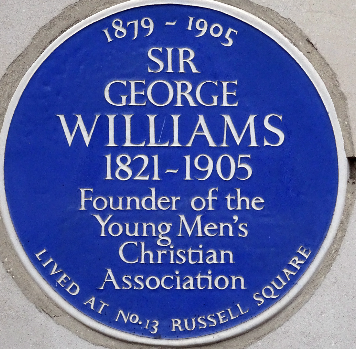 Jan Bosco 1815-1888
Oratoř don Bosco Turín 1841
domov, hřiště, škola a farnost
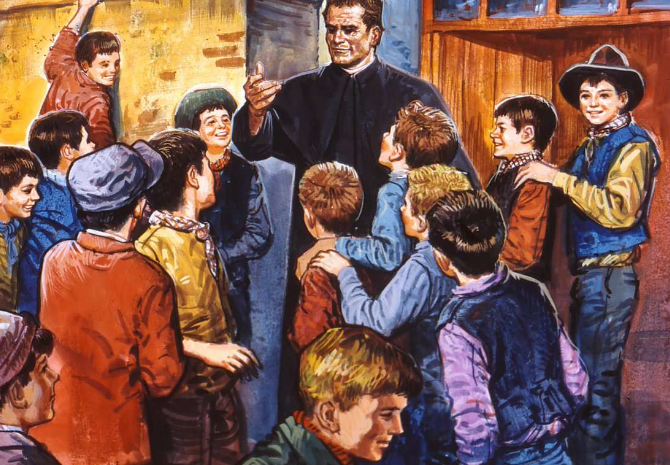 Hrajte si, skákejte, křičte. Jde mi jen o to, abyste nehřešily.
Wandervogel 1901
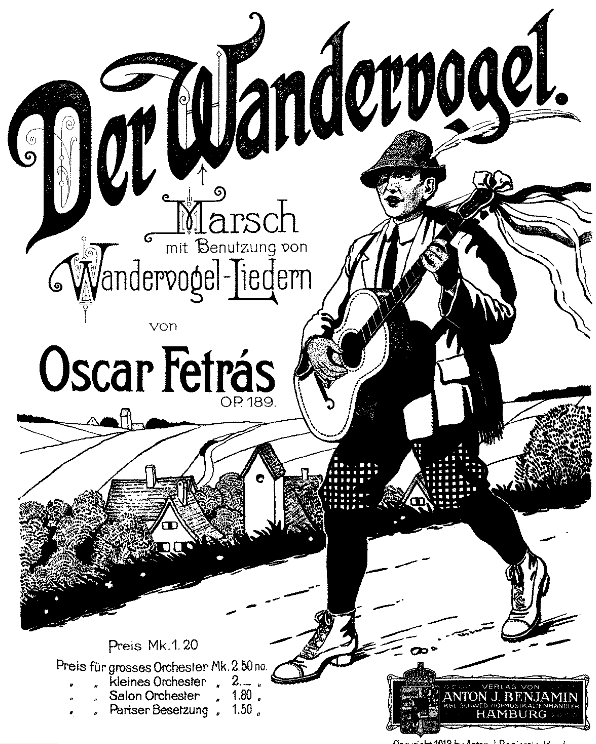 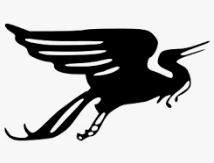 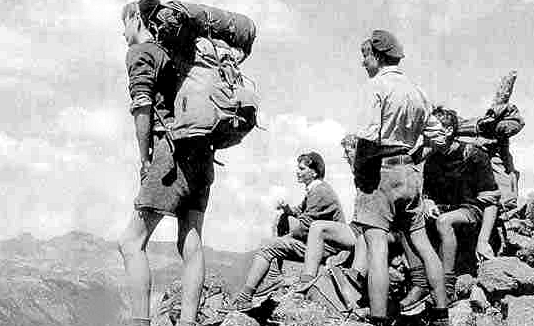 turistika
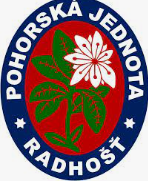 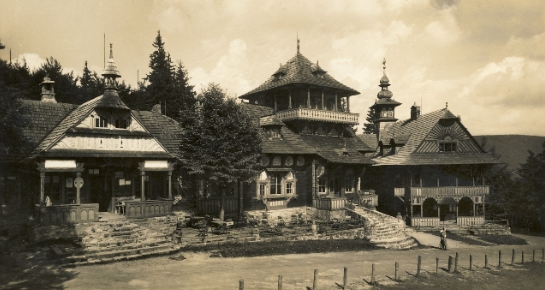 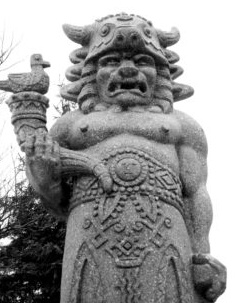 1884 Pohorská jednota Radhošť
Klub českých turistů 1888
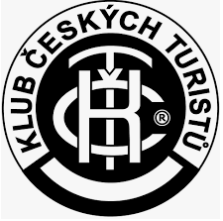 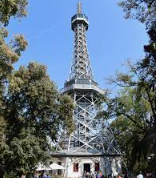 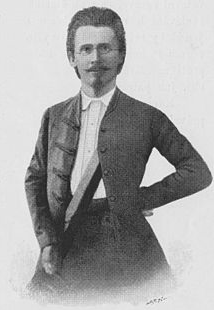 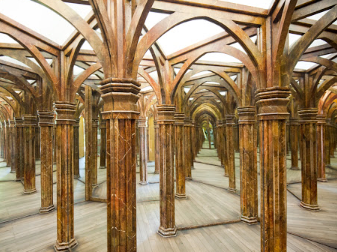 Vojtěch Náprstek 1826-1894
skauting
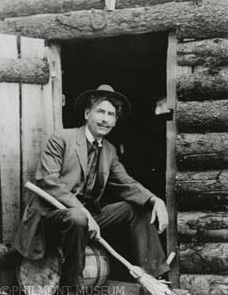 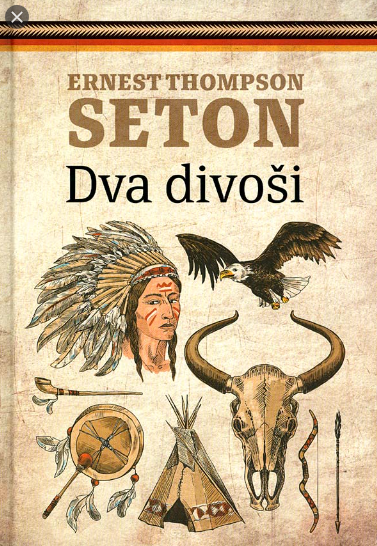 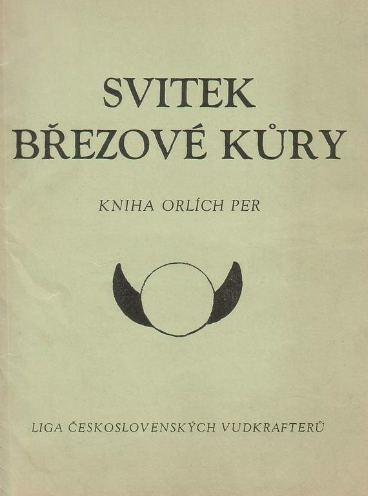 Ernest Thompson Seton 1860-1946
1902 Woodcraft Indians
1916 The Woodcraft Leaggue of America
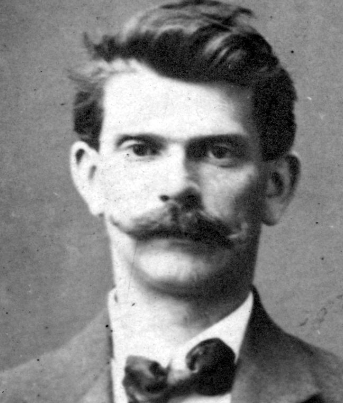 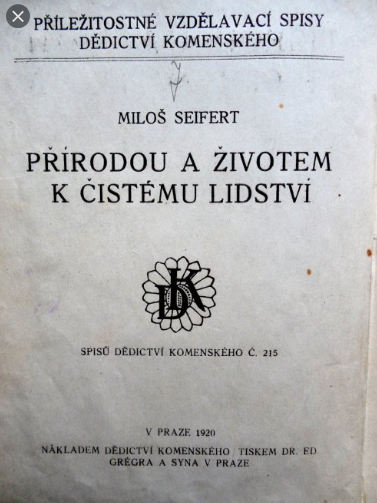 Miloš Seifert
1912 Děti Živěny
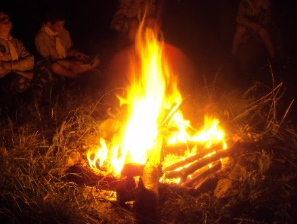 Síla
krása
pravda
láska
Skauting organisation 1907
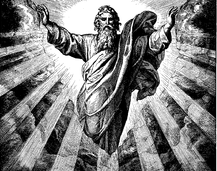 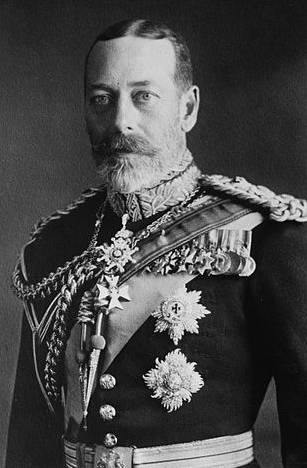 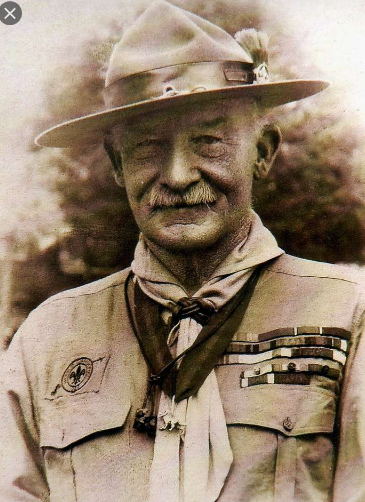 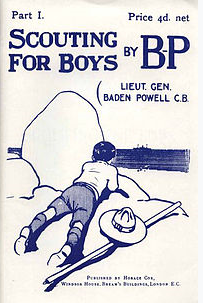 Jiří V. 
1865-1936
Robert Baden Powell
1857-1941
Antonín Benjamin Svojsík
 1876 - 1938
„Skaut je: pravdomluvný, věrný a oddaný, prospěšný a pomáhá jiným, přítelem všech lidí dobré vůle a bratrem každého Skauta, zdvořilý, ochráncem přírody a cenných výtvorů lidských, poslušný rodičů a představených a vůdců, veselé mysli, spořivý, čistý v myšlení, slovech i skutcích.“
skautský zákon
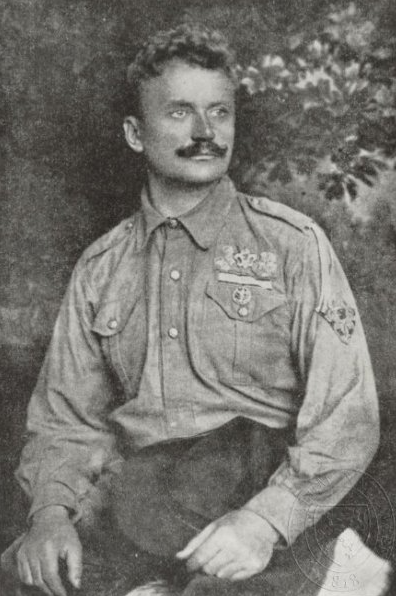 Junák - český skaut 1914
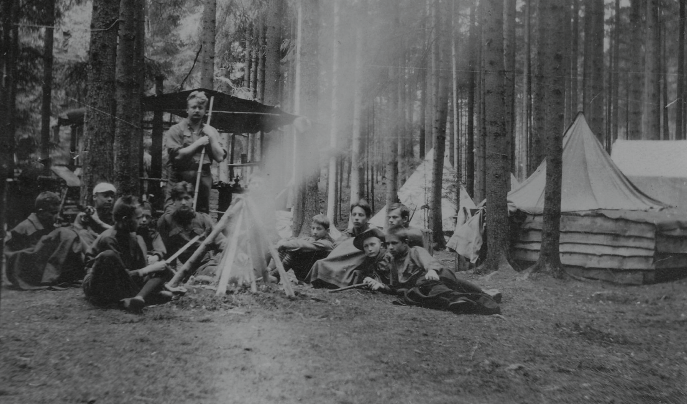 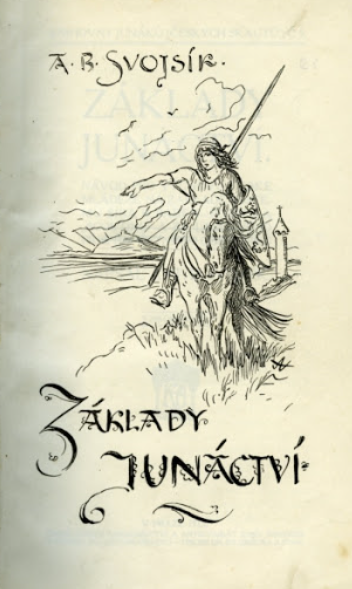 Skautské desatero: 
Skaut je pravdomluvný
Skaut je věrný a oddaný
Skaut je prospěšný a pomáhá jiným
Skaut je přítelem všech lidí dobré vůle a bratrem každého skauta
Skaut je zdvořilý
Skaut je ochráncem přírody a cenných výtvorů lidských
Skaut je poslušný rodičů, představených a vůdců
Skaut je veselé mysli
Skaut je hospodárný
Skaut je čistý v myšlenkách, slovech a skutcích.
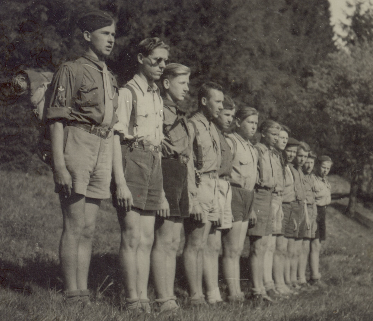 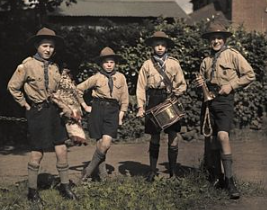 Svaz junáků, skautů a skautek Republiky československé
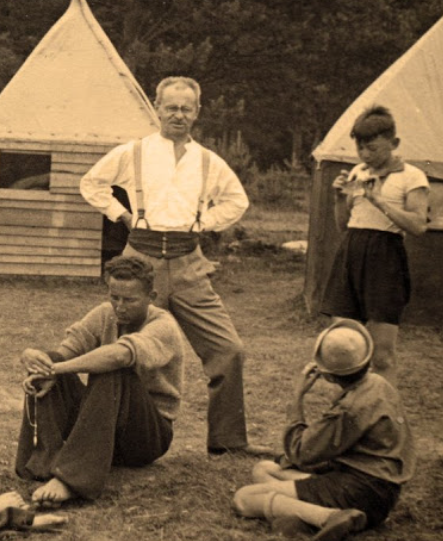 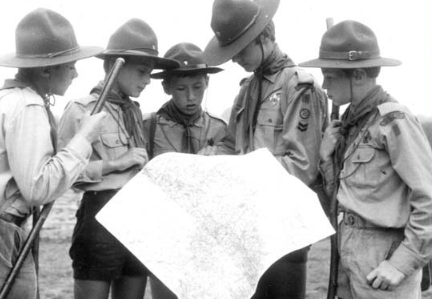 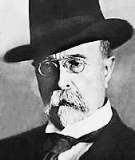 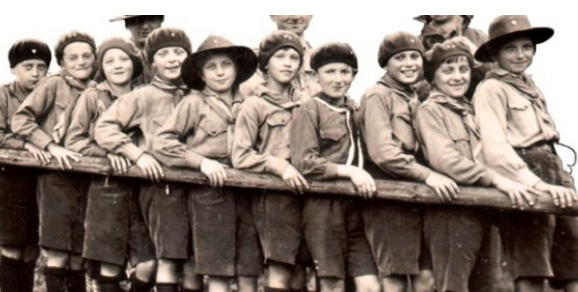 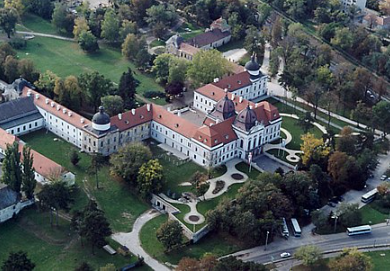 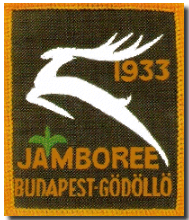 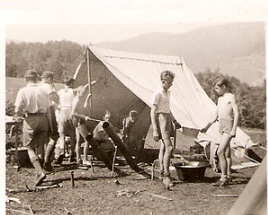 Královský palác v  Gödöllő
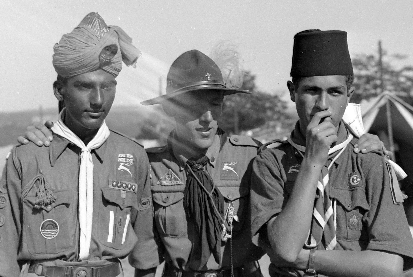 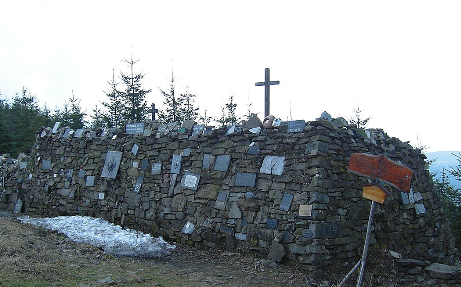 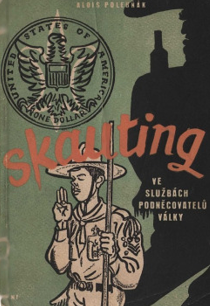 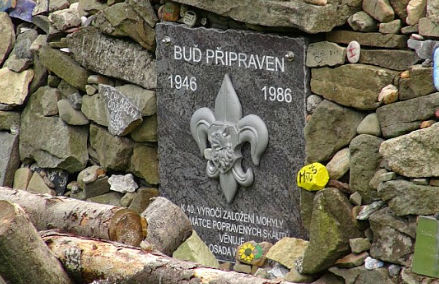 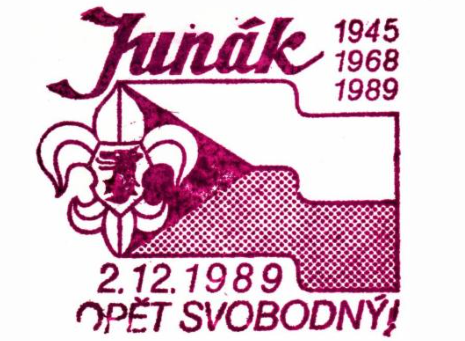 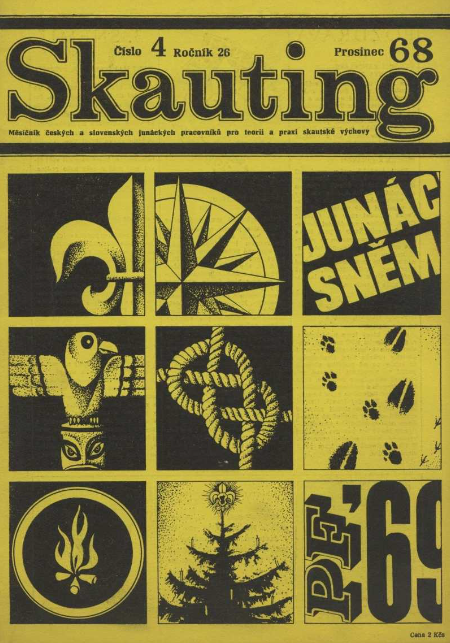 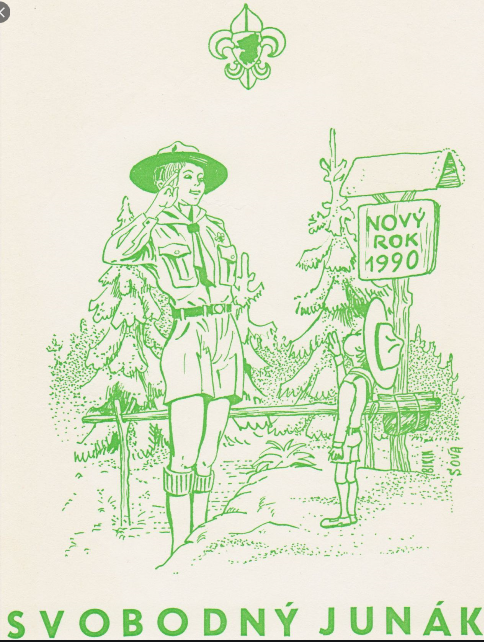